Digitalization in the EUPublic administration perspective
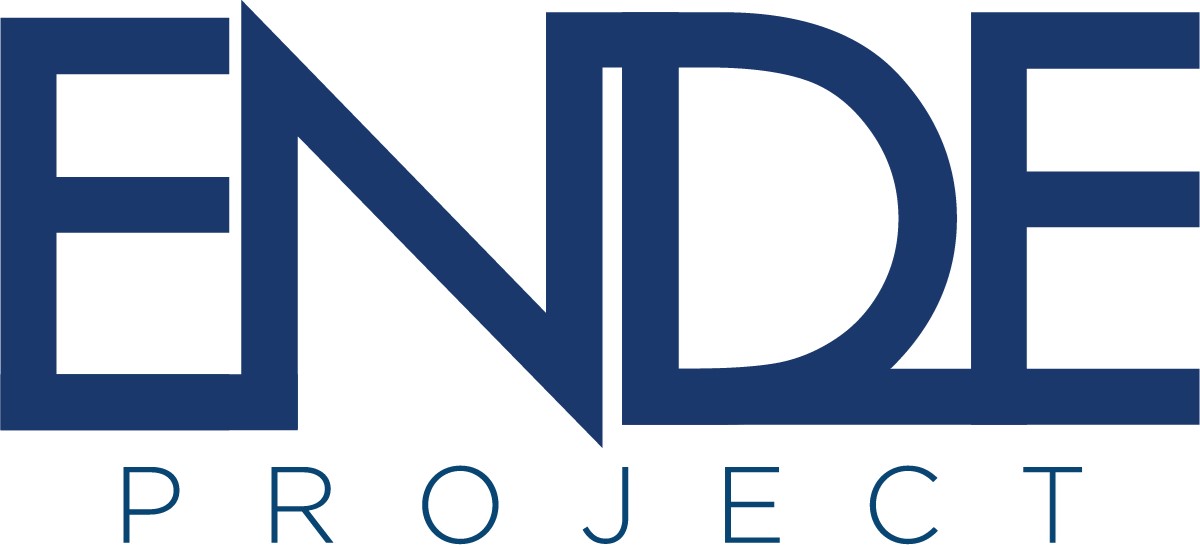 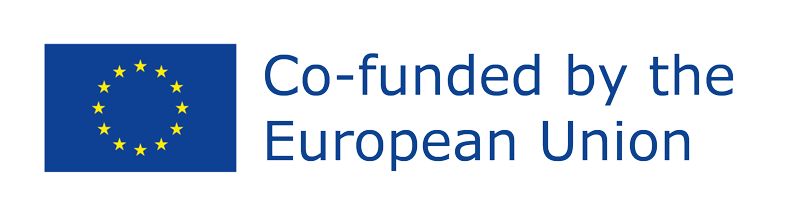 European network for digitalization and e-governance (ENDE NETWORK)
Jean Monnet Policy Debate project, funded by Erasmus+
Introduction
Purpose: The purpose of this presentation is to highlight the transformative potential of digitalization for public institutions and administrations across Europe. It aims to demonstrate how adopting digital tools and strategies can significantly improve service delivery, enhance interactions with citizens and providers, and ensure greater transparency, inclusivity, and efficiency. By aligning with the European Union’s digital agenda, public administrations can lead the way toward a more connected, responsive, and sustainable future.

Digital transformation is a strategic priority for public administrations seeking to improve public value delivery, operational performance, and digital sovereignty
2
It also allows administrations to be more agile and responsive during crises, such as pandemics or natural disasters, by maintaining service continuity
The Importance of Digitalization 

Public institutions must adapt to the digital era to remain effective, transparent, and responsive to the evolving needs of citizens and stakeholders. Embracing digital tools enables governments to modernize outdated processes, reduce administrative burdens, and ensure timely, user-centered services. From automating workflows to offering 24/7 access to public services, digitalization enhances operational efficiency, increases public engagement through interactive platforms, and fosters a culture of accountability and trust. As expectations for seamless digital experiences grow, public administrations have a unique opportunity to lead by example in Europe’s digital transformation.
3
Definition of Digitalization

Digitalization refers to the integration of digital technologies into administrative functions, fundamentally reshaping how public institutions operate and engage with citizens, businesses, and other stakeholders. It moves beyond simply converting analog processes to digital ones – instead, it involves rethinking workflows, communication channels, and service delivery models to leverage the power of data, automation, and real-time access. By embracing digitalization, administrations can enhance efficiency, improve transparency, and deliver more personalized and responsive public services that meet the expectations of a digitally connected society.
In the public context, it includes the digitization of records, automation of back-office processes, and development of digital interfaces for citizen services
4
Its Role in Public Service
Digitalization enhances the efficiency of public institutions by streamlining operations, automating repetitive tasks, and facilitating faster service delivery. When manual paperwork is replaced with digital processes, resources are saved and administrative burdens are reduced, allowing staff to focus on higher-value tasks. Moreover, digital platforms ensure inclusive access to services by enabling 24/7 availability and removing barriers for people in remote or underserved areas. They also strengthen transparency, as government actions and decisions can be tracked in real time, fostering public trust. Finally, digital tools enable data-driven governance—institutions can collect, analyze, and act on real-time information, improving policy design, anticipating needs, and enhancing overall responsiveness.
It plays a key role in modernizing government institutions and aligning them with the expectations of digitally native generations
5
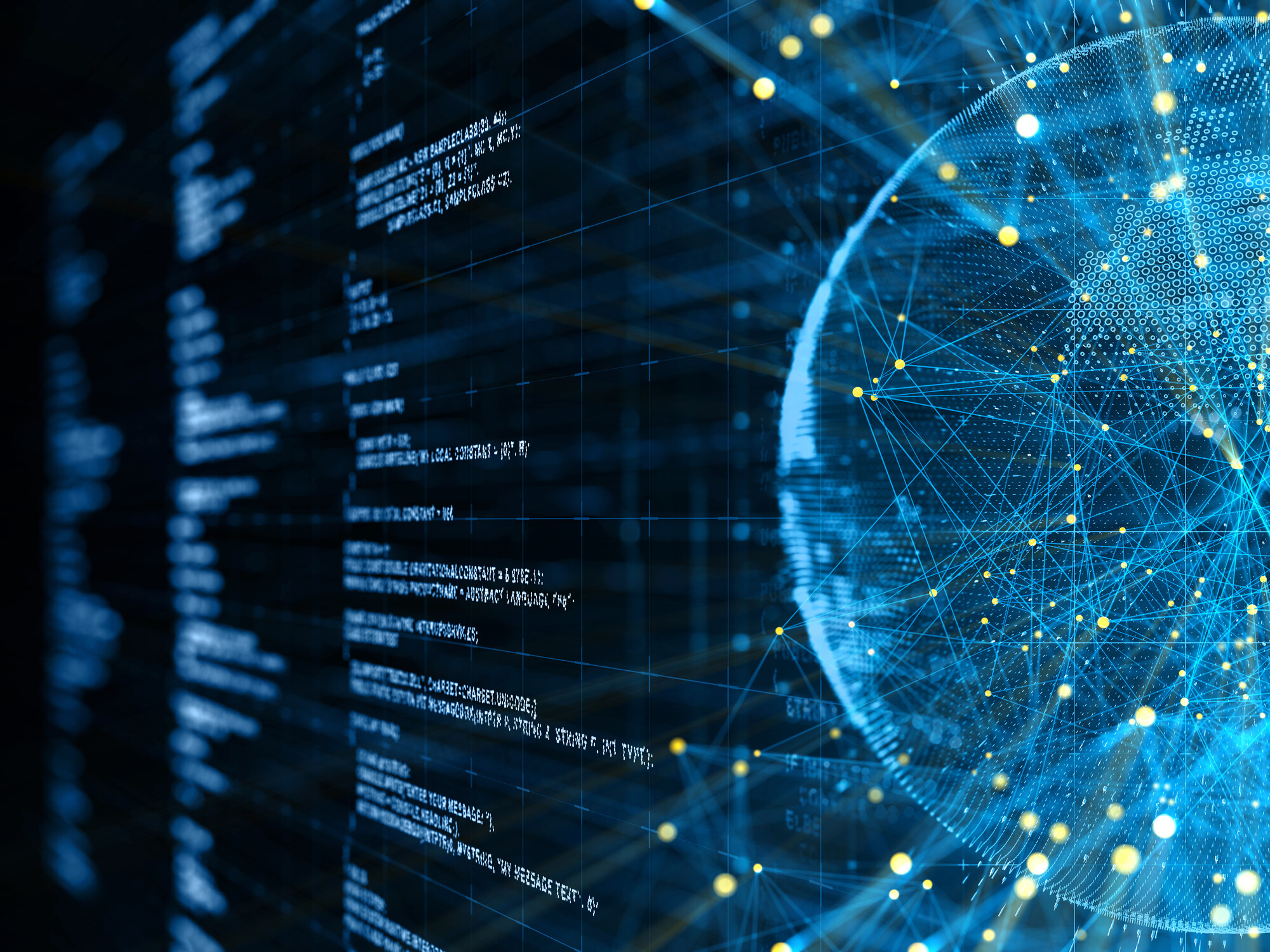 EU Digital Strategy
The European Union drives digital transformation in the public sector through strategic initiatives:
Digital Decade: sets 2030 targets for interoperability, digital infrastructure, and citizen access.
eGovernment Action Plan: modernizes public administrations, fosters cross-border cooperation, and improves user experience.
Digital Europe Programme: funds investment in AI, cybersecurity, and data infrastructure to strengthen digital sovereignty.
The strategy ensures Europe remains globally competitive while promoting digital rights, inclusion, and sustainable innovation in the public sector
6
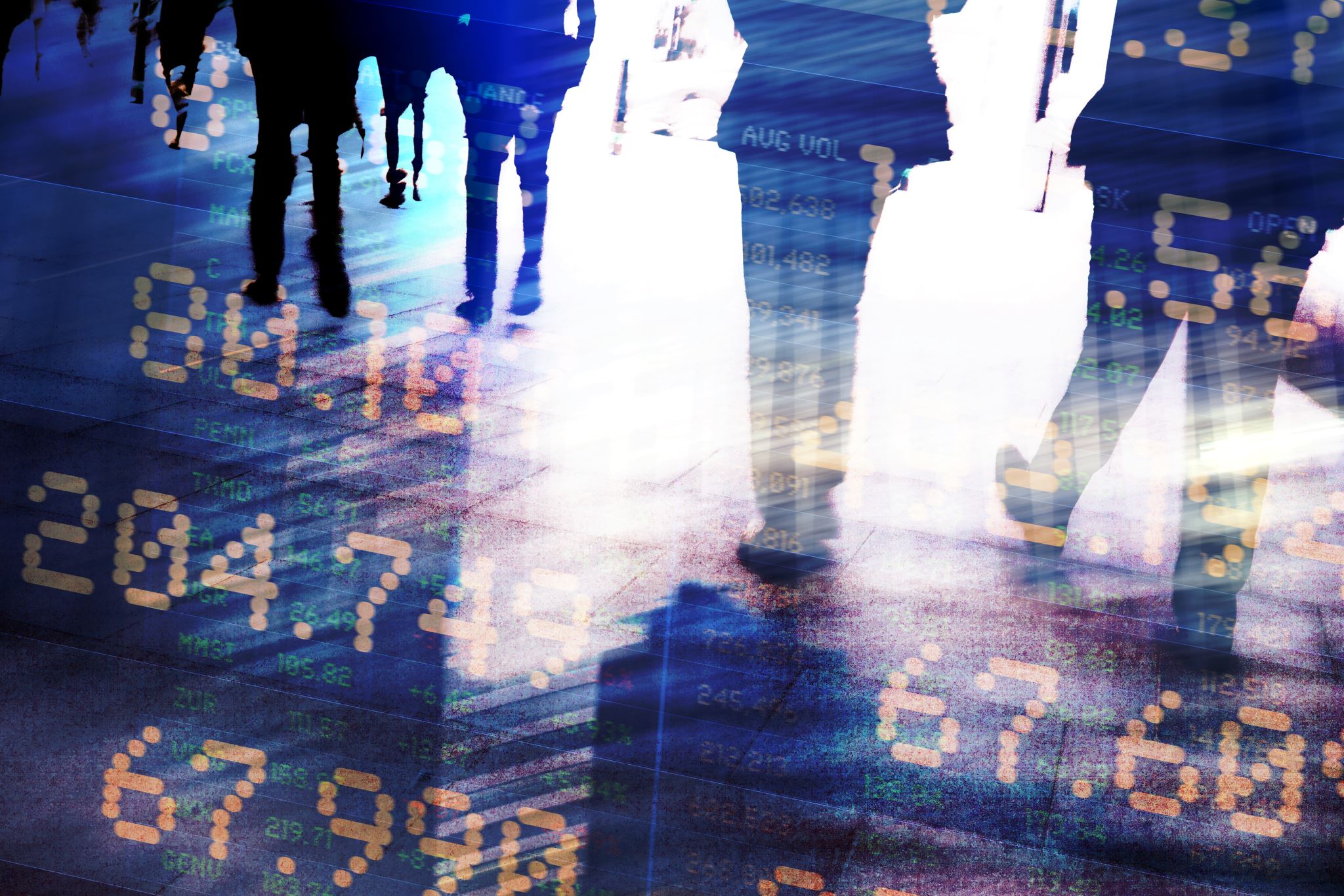 Goals and Objectives

The EU also aims to create a digital government that is green, inclusive, and resilient—enabling better outcomes for people and the planet
The EU aims to make digital public services secure, inclusive, and accessible to all. This includes:
User-friendly platforms across all devices
Design focused on accessibility for vulnerable groups
Digital upskilling of civil servants for innovation
Cross-border cooperation via shared digital standards
Key enablers:Single Digital Gateway, eIDAS regulation, and interoperability frameworks – creating a unified European digital space.

One Europe, one digital experience for all.
7
Key Initiatives
Towards a Citizen-Centric Digital Public Ecosystem

The EU is building a connected, efficient digital government through key initiatives:
Single Digital Gateway: One-stop portal for accessing public services across the EU
eIDAS Regulation: Mutual recognition of eID, e-signatures & trust services for secure transactions
Open Data Strategies: Free access to non-sensitive public data to foster innovation, transparency & civic tech
8
Operational Efficiency
Digital workflows transform traditional bureaucratic procedures into streamlined, paperless processes that reduce costs, minimize delays, and improve service quality. Instead of manually handling forms, approvals, and records, institutions can use automated systems to manage tasks such as license issuance, invoice processing, and case management. This not only accelerates turnaround times but also minimizes human error, increases accuracy, and ensures consistency across departments. By cutting down on physical paperwork, public institutions can redirect financial and human resources toward innovation and citizen engagement. Moreover, digital workflows support transparency by creating audit trails and real-time status updates, which help managers monitor performance and citizens track service progress with greater confidence.

Efficient digital services free up staff for higher-value tasks and reduce administrative bottlenecks and bureaucratic overhead
9
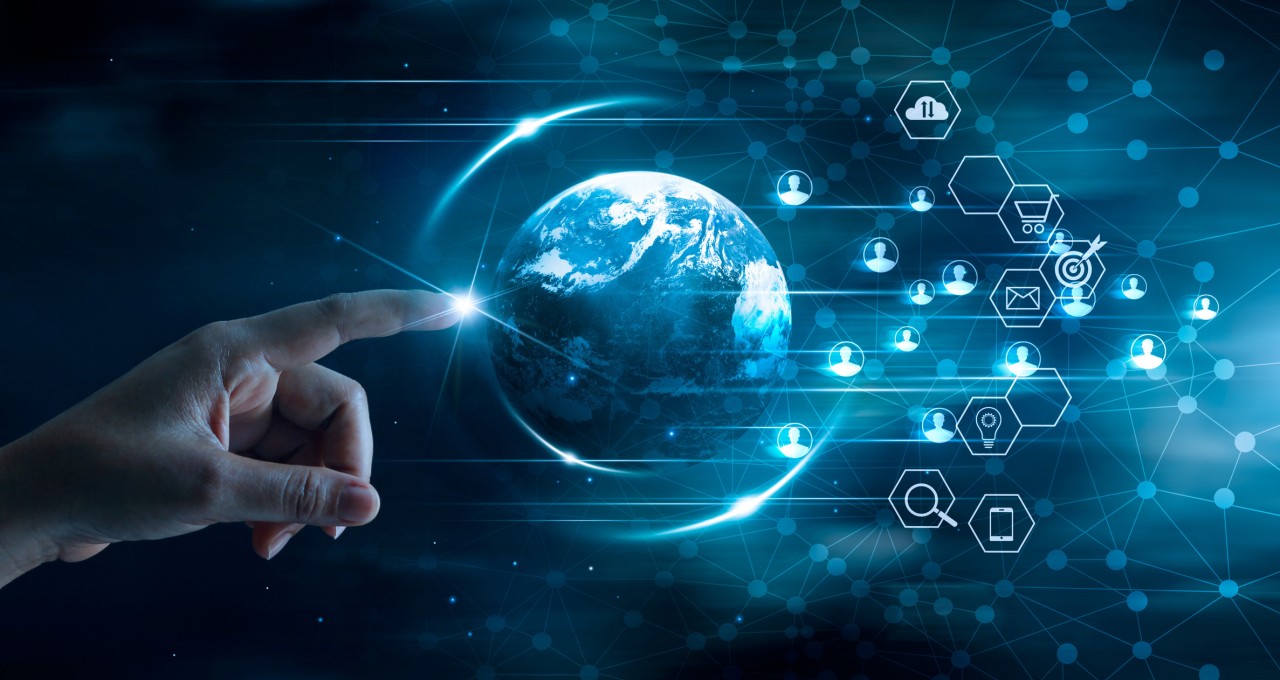 Improved Citizen Experience

Digital government services offer 24/7 access to essential interactions — from paying taxes to applying for benefits.
Accessible anytime, from anywhere, on any device
Especially valuable for busy users, people in rural areas, or with mobility issues
Replaces long queues with simple, fast digital processes
User-friendly design strengthens engagement and respect between citizens and the state.

More transparency, more control, more trust.
10
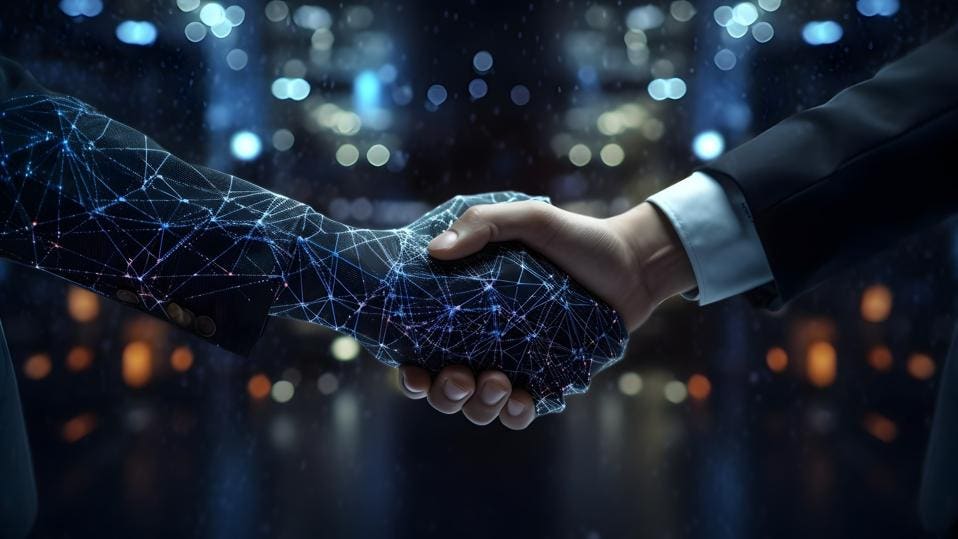 Transparency and Trust

Modern digital tools make governance more transparent, participatory, and trustworthy.
Open data: Enables public scrutiny of spending, policy, and outcomes
Real-time updates: Keep citizens informed via live dashboards and alerts
Citizen engagement: Online consultations, digital voting, and feedback tools boost democratic participation

Digital governance empowers people to engage, question, and shape public policy.
11
Case Study: Estonia
As of December 2024, 100% of public services in Estonia are available online — from voting and tax filing to healthcare and business registration.
Key enablers of Estonia’s success:
X-Road: A decentralized data exchange platform enabling secure, real-time communication across systems
Digital ID & trust services: Provide citizens with secure, one-click access to all public services
Robust legal framework: Ensures transparency, data control, and institutional trust
Its success also stems from a strong legal framework and digital identity infrastructure, which ensures secure, one-click access to public services.

Estonia shows how full digitalization can deliver secure, efficient, and citizen-first governance.
12
Key Outcomes 

The digitalization of public services brings significant benefits that extend beyond convenience. Firstly, faster service delivery means citizens and businesses can obtain permits, documents, and support services more quickly, improving satisfaction and reducing administrative backlogs. Secondly, digital platforms foster increased civic participation by enabling people to engage in consultations, digital voting, and public debates more easily, strengthening democratic processes. Thirdly, the transition to digital operations results in substantial cost savings for governments by reducing the need for paper, physical infrastructure, and manual labor. Lastly, countries that embrace eGovernment leadership, such as Estonia, gain international recognition for innovation and efficiency–enhancing their reputation, attracting investment, and setting global benchmarks in public administration reform.
Estonia's model demonstrates how digital leadership can enhance national reputation and attract tech talent and investment
13
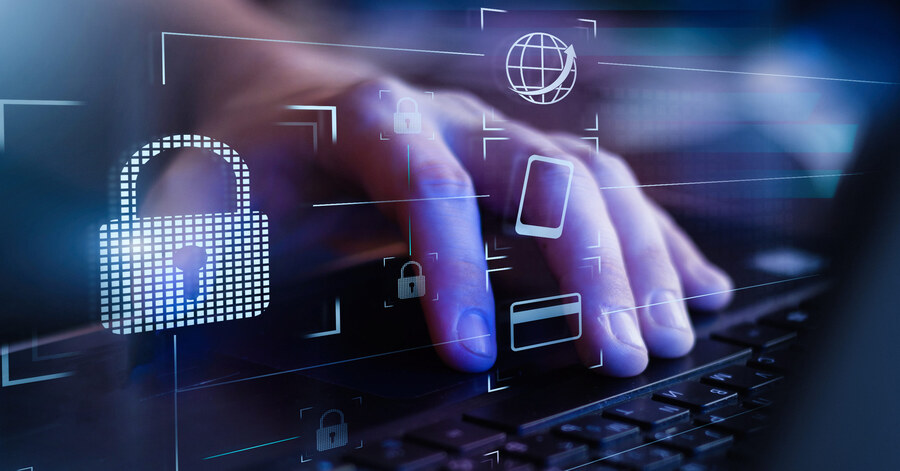 Digital Services and Rights

Across the EU, digital access to public services is increasingly seen as a basic right.
The EU Declaration on Digital Rights and Principles ensures:
Universal internet access
Secure digital identities
Inclusive and accessible eGovernment platforms
Aims to reduce inequality and promote digital inclusion, regardless of location or background
Empowers citizens through transparent, user-friendly access to services
The upcoming EU Digital Identity Wallet will simplify secure cross-border access, reinforcing a fair and unified digital single market.
14
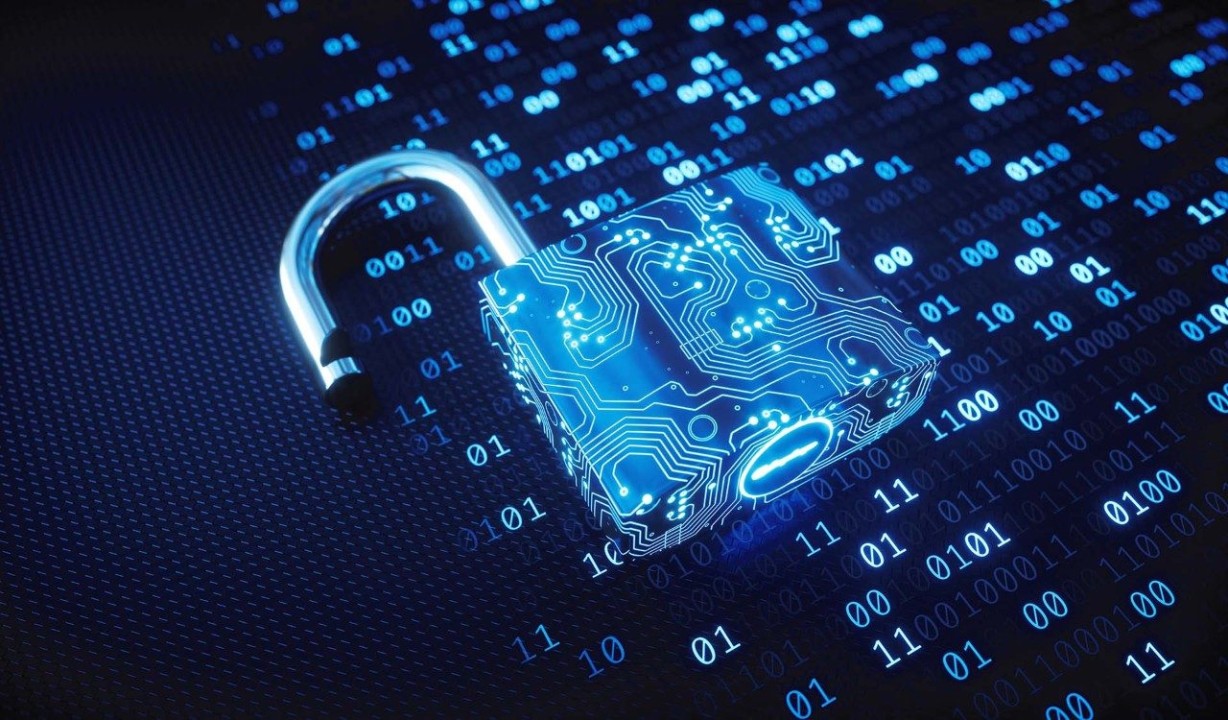 Data Protection and Security in Digital Government
GDPR compliance is essential for building trust in eGovernment services.
Ensures transparent, secure, and accountable use of personal data
Requires:
User consent and access rights
Use of data only for legitimate purposes
Strong cybersecurity (encryption, secure servers, risk assessments)
Promotes ethical innovation and institutional credibility
Enables cross-border compatibility, supporting the EU Digital Single Market

Protecting citizens’ rights is the foundation of a trustworthy digital future.
15
Challenges in Digital Transformation
Cultural resistance within institutions and uneven digital maturity across regions also hinder digital progress
Key Challenges in Digitalization for Public Institutions:
Budget Constraints:
Limited financial resources often restrict the ability of public institutions to invest in modern technological infrastructure and software solutions.
Competing priorities and budget allocations may slow down or impede necessary digital transformation initiatives.
Legacy Systems:
Many public institutions operate with outdated technology and software, which are incompatible with modern digital systems, making integration complex and costly.
Maintaining older systems diverts resources and hampers the efficiency gains and improvements that digitalization could otherwise offer.
Resistance to Change:
Organizational culture and human factors often present significant obstacles, as staff may be accustomed to existing processes and hesitant or resistant to adopt new technologies and workflows.
Effective change management and ongoing training programs are necessary to mitigate resistance, ensuring a smooth transition and maximizing user adoption.
16
Strategies to Overcome Them
Leadership commitment and a user-centered design approach are crucial to ensure lasting digital adoption
Securing Adequate Funding:
Explore diverse funding sources, including grants, public-private partnerships, and external financing.
Prioritize digital projects clearly demonstrating measurable outcomes, cost savings, and efficiency improvements to justify budget allocations.
Modernizing Legacy Systems:
Implement phased or modular updates to progressively replace legacy systems, minimizing disruptions and spreading costs over time.
Invest in flexible, scalable solutions that can easily integrate with existing systems, providing a smoother transition path to digital transformation.
Managing Change Effectively:
Develop comprehensive change management plans emphasizing transparent communication, staff engagement, and leadership support to foster a positive organizational culture.
Provide robust training and support mechanisms, empowering employees to become advocates of digital initiatives, enhancing adoption rates and overall project success.
17
These programs fund both national-level reforms and local digital service improvements, particularly in under-served communities
Support for National-Level Reforms:
Funding programs dedicated to facilitating comprehensive digital transformations in government operations and public services nationwide.
Resources aimed at significant system upgrades, including infrastructure enhancement, cloud integration, cybersecurity measures, and advanced data analytics.
Local Digital Service Enhancements:
Grants specifically designed to assist local institutions in improving digital service delivery, particularly in under-served or rural communities.
Initiatives may include digital literacy programs, local e-governance platforms, broadband accessibility projects, and online citizen engagement tools.
Focus on Equity and Accessibility:
Priority given to funding projects that bridge digital divides, ensuring equitable access to technology-driven services and resources across diverse populations.
Emphasis on inclusivity, aiming to empower communities traditionally lacking sufficient technological infrastructure or resources.
18
Innovation and Experimentation Labs:
Digital hubs act as innovation centers where public institutions can experiment with emerging technologies such as AI, blockchain, IoT, and data analytics.
These labs facilitate testing and refining digital solutions on a smaller scale, significantly reducing risks associated with full-scale deployment.
Collaboration and Knowledge Sharing:
Digital hubs encourage collaboration between different public entities, technology companies, academic institutions, and community stakeholders.
They create environments conducive to knowledge sharing, promoting best practices and innovative approaches to public service delivery.
Accelerating Digital Adoption:
By providing spaces to pilot, iterate, and optimize digital tools, these hubs help public administrations confidently transition to broader implementation.
Successful pilot projects demonstrate value and feasibility, fostering buy-in and accelerating the adoption of advanced technological solutions across government functions.
Digital Tools and Hubs
19
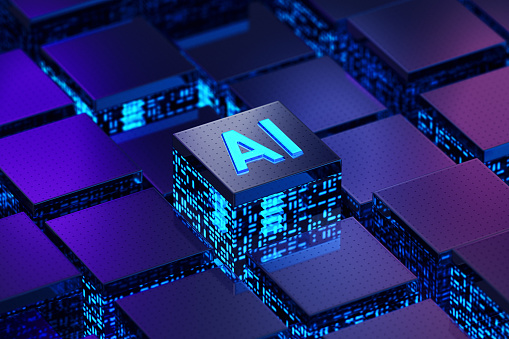 AI in Public Services
Ethical AI policies and human oversight are essential to prevent bias and maintain fairness in automated decisions
20
Cloud and Data Interoperability

The EU’s GAIA-X project promotes a federated data infrastructure that upholds European values and digital autonomy.
GAIA-X Federated Infrastructure:
The European Union's GAIA-X project is dedicated to establishing a federated data infrastructure, fostering seamless interoperability among various digital services and platforms.
This initiative emphasizes collaboration, standardization, and open frameworks to support secure, transparent, and efficient data sharing across sectors and borders.
Upholding European Values:
GAIA-X integrates principles of digital sovereignty, data protection, and transparency, aligning technological advancements with European values and regulations.
The infrastructure ensures control over data usage, empowering individuals, organizations, and governments to securely manage sensitive information.
Strengthening Digital Autonomy:
By providing an alternative to dependence on external technology providers, GAIA-X enhances Europe's digital autonomy and competitiveness.
The project encourages innovation, supporting the growth and resilience of the European digital economy through localized, secure, and accessible cloud solutions.
21
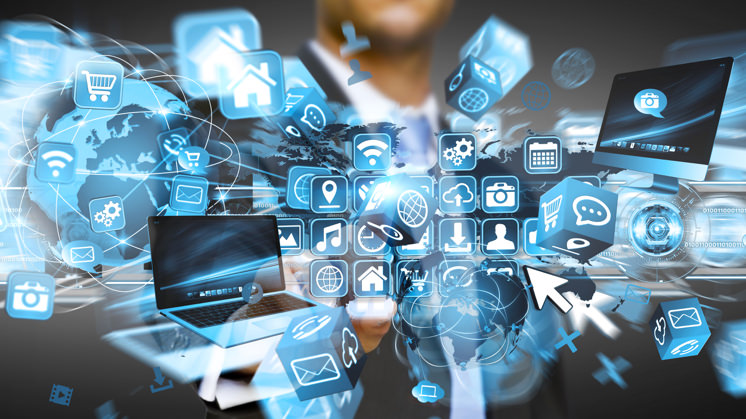 E-Participation Tools
Digital civic tech platforms increase inclusiveness in policymaking and help governments respond to community priorities
22
Inclusive Access
Digital literacy campaigns and accessible design standards ensure no one is left behind in the digital shift
Digital Literacy Campaigns:
Targeted educational initiatives ensure citizens acquire the necessary skills and knowledge to effectively engage with digital services.
Campaigns focus particularly on marginalized communities, seniors, and individuals who may otherwise face exclusion due to limited digital proficiency.
Accessible Design Standards:
Digital services and platforms are developed adhering to universal design principles, ensuring ease of use for individuals with disabilities and diverse needs.
Compliance with accessibility guidelines (e.g., WCAG standards) guarantees equitable access, fostering inclusivity and equal participation.
Bridging the Digital Divide:
Active efforts are undertaken to provide equal opportunities in accessing digital technologies, minimizing gaps in digital accessibility across different regions and socio-economic groups.
Initiatives include infrastructure investments, affordable broadband programs, and tailored support services to ensure equitable digital participation.
23
Enhanced Competition:
Digital procurement platforms broaden supplier participation, encouraging competition and driving innovation, quality, and cost efficiency in public sector purchases.
Transparent bidding processes attract diverse suppliers, ensuring fair opportunities and better value for public expenditures.
Reduction of Red Tape:
Streamlined digital procurement procedures significantly reduce bureaucratic complexity, administrative delays, and manual processing errors.
Simplified processes save time and resources, enabling public institutions to allocate more focus towards strategic decision-making and policy implementation.
Real-Time Tracking and Accountability:
Advanced digital tools provide real-time visibility of procurement activities, budget utilization, and contract management.
Real-time monitoring facilitates proactive management of resources, timely interventions, and increased accountability and transparency in procurement practices.
Smart Public Procurement

It enhances competition, cuts red tape, and enables real-time tracking of procurement cycles and budget execution
24
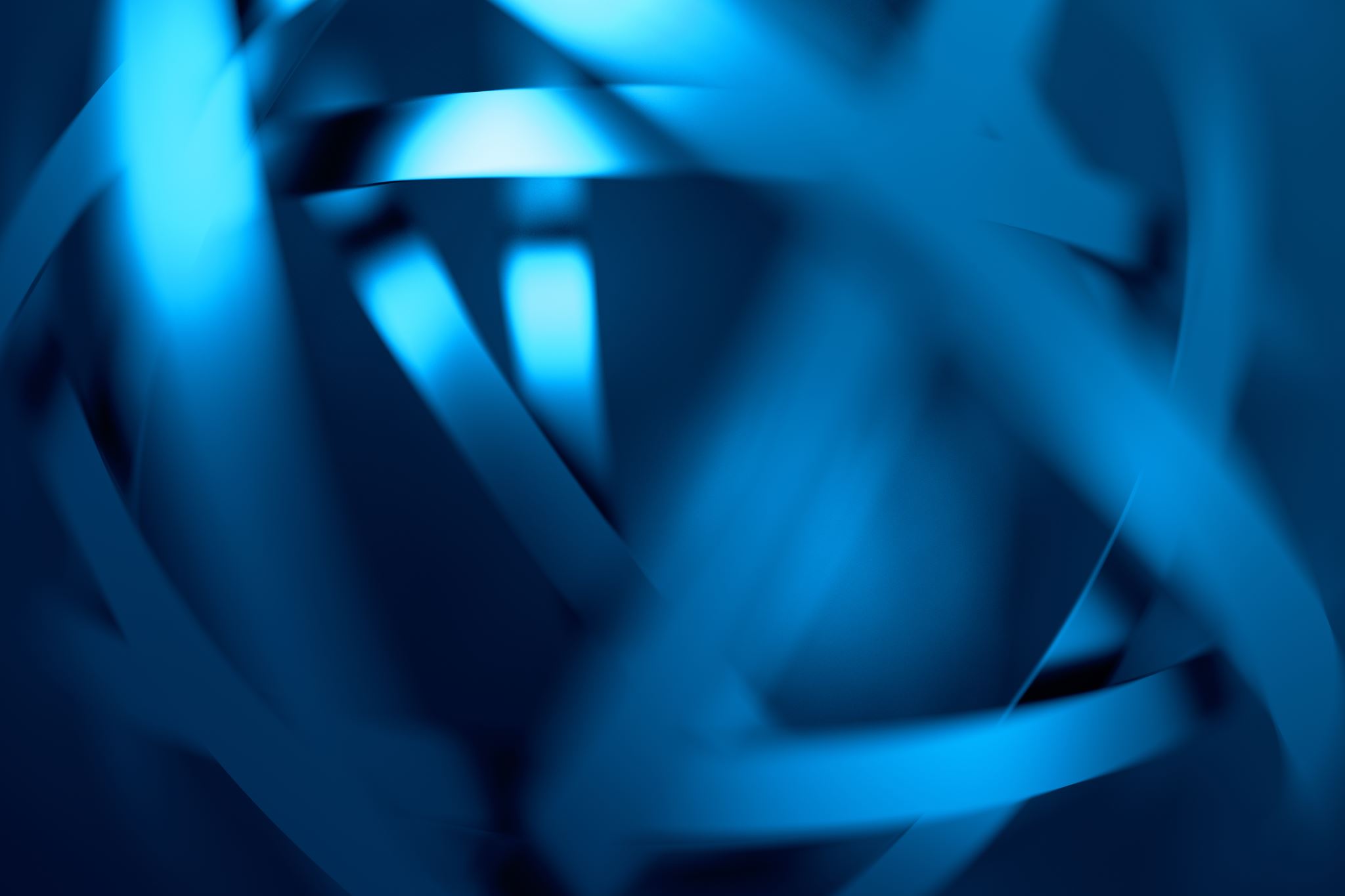 Digital Collaboration with Providers
Better digital collaboration reduces project delays and increases transparency and accountability in public spending
25
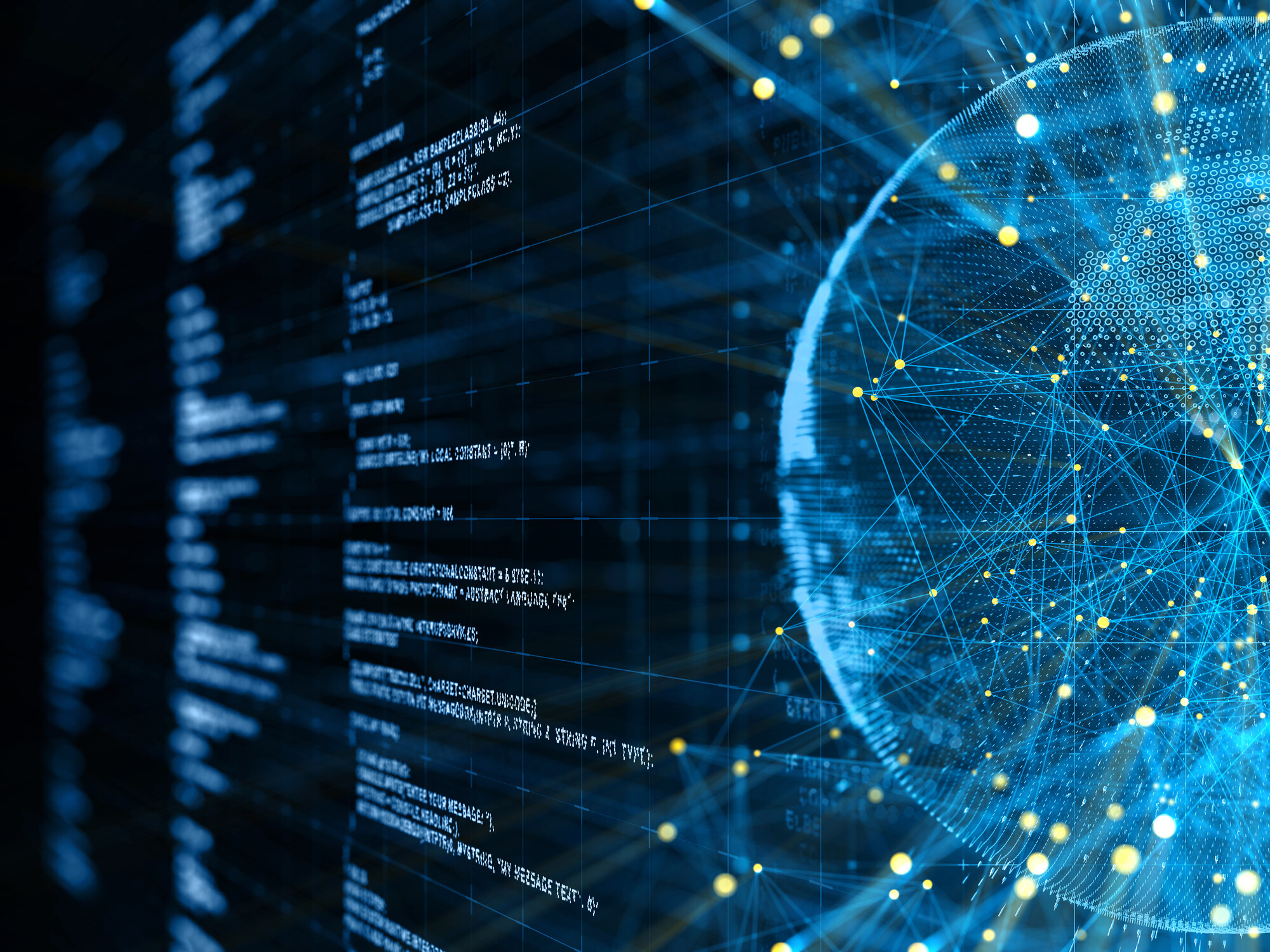 Sustainable Digitalization
It also reduces commuting needs and paper-based workflows, contributing to climate neutrality goals
Reducing Commuting Needs:
Digital services and remote work solutions decrease the need for physical commuting, significantly cutting transportation-related emissions.
Less commuting not only reduces environmental impact but also contributes to improved employee well-being and productivity.
Minimizing Paper-Based Workflows:
Transitioning from paper to digital workflows dramatically reduces paper usage, supporting conservation efforts and reducing waste.
Digital documentation enhances efficiency, organization, and accessibility, streamlining operations across public institutions.
Supporting Climate Neutrality Goals:
Digital transformation directly aligns with broader sustainability objectives, assisting public institutions in achieving climate neutrality targets.
Integration of sustainable practices within digital strategies demonstrates environmental responsibility and fosters positive public perception and engagement.
26
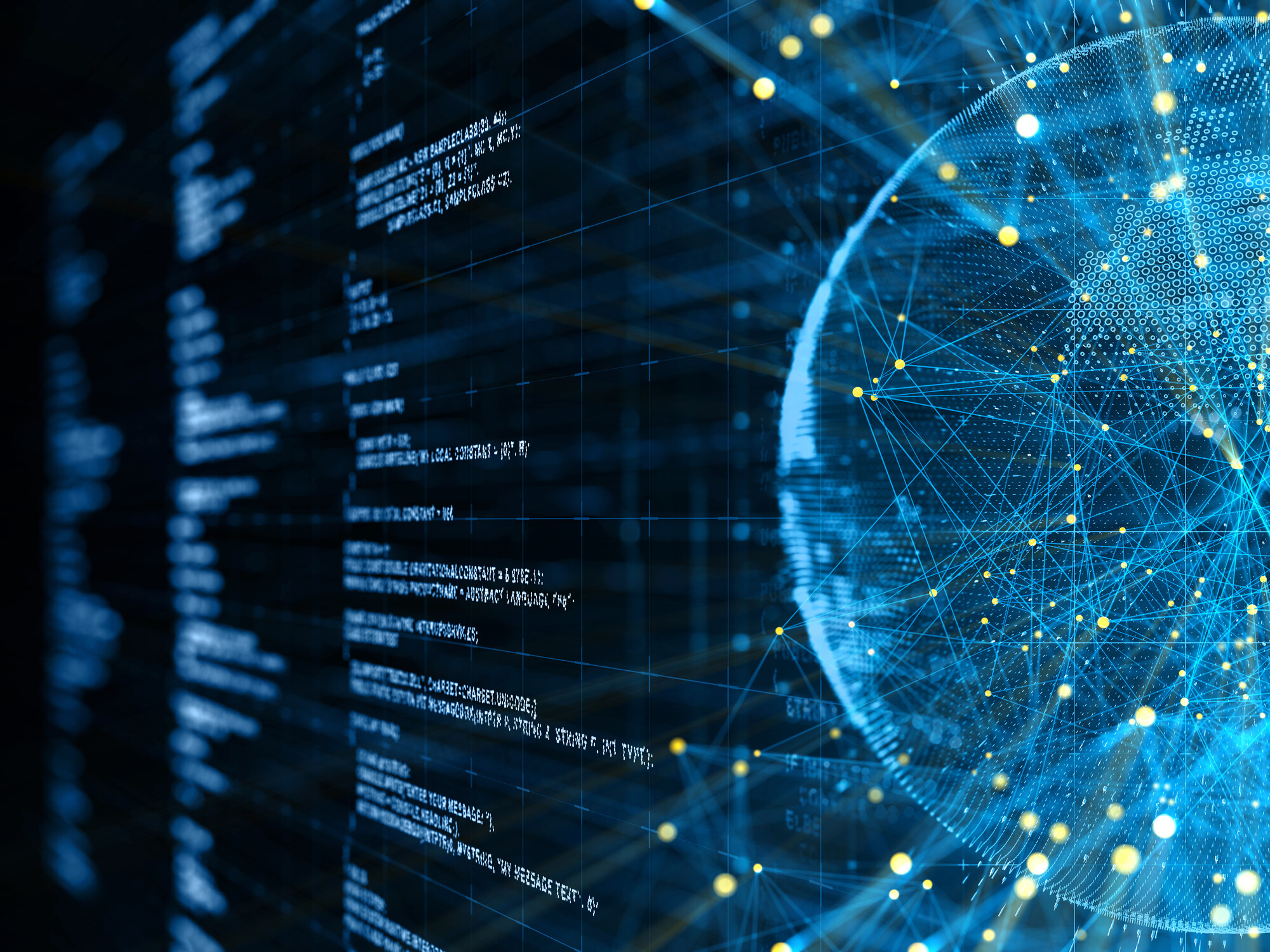 Green Technologies in Public Sector
Cloud-first strategies and energy-efficient data centers can drastically cut carbon emissions from IT infrastructure
Cloud-First Strategies:
Adopting cloud computing significantly reduces the need for physical infrastructure, optimizing resource utilization and energy efficiency.
Cloud solutions allow for scalable, efficient, and environmentally friendly digital services, aligning technology usage with sustainable practices.
Energy-Efficient Data Centers:
Utilizing modern, energy-efficient data centers drastically reduces electricity consumption and associated carbon emissions.
Innovations such as advanced cooling systems, renewable energy sourcing, and optimized hardware management contribute to greener IT operations.
Reduction of Carbon Emissions:
Transitioning to green technologies substantially minimizes the carbon footprint of IT infrastructure within public institutions.
Commitment to eco-friendly technologies exemplifies responsible environmental stewardship and supports broader governmental climate neutrality initiatives.
27
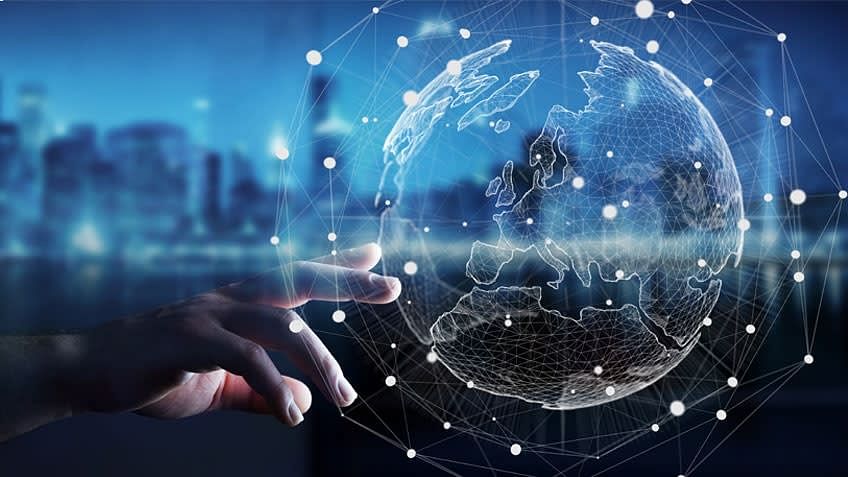 Digital Governance Models
Strong governance ensures cross-agency coordination, streamlined decision-making, and effective project delivery
Cross-Agency Coordination:
Strong digital governance models promote effective collaboration among various public sector agencies, ensuring consistent and cohesive digital strategies.
Coordinated efforts enhance resource sharing, reduce redundancy, and optimize the collective impact of digital initiatives across institutions.
Streamlined Decision-Making:
Clear governance structures facilitate efficient and transparent decision-making processes, enabling rapid adaptation to emerging technological opportunities and challenges.
Defined roles, responsibilities, and accountability frameworks expedite decisions, keeping digital projects aligned with strategic goals.
Effective Project Delivery:
Robust governance ensures adherence to best practices, standards, and objectives, leading to successful implementation and timely completion of digital projects.
Continuous monitoring and evaluation mechanisms embedded in governance models improve performance management, risk mitigation, and outcomes delivery.
28
Monitoring and Evaluation

Benchmarking across administrations enables shared learning and continuous service improvement.
Benchmarking Across Administrations:
Regular monitoring and benchmarking enable administrations to evaluate performance effectively, identifying strengths and pinpointing areas for improvement.
Shared benchmarking frameworks facilitate valuable comparisons among similar institutions, supporting collective growth and excellence in digital services.
Shared Learning Opportunities:
Benchmarking provides insights that help public institutions learn from each other's experiences, adopting proven strategies and avoiding common pitfalls.
Cross-administration dialogue fosters collaborative problem-solving, accelerating innovation and best practice dissemination.
Continuous Service Improvement:
Evaluation systems drive continuous enhancement of public services, adapting processes based on data-driven insights and citizen feedback.
Systematic assessment and iterative improvements maintain service relevance, responsiveness, and effectiveness in meeting community needs.
29
Emerging Trends

Personalized digital public services, powered by data and AI, will become proactive rather than reactive.
Personalized Digital Public Services:
Public institutions are increasingly adopting personalized digital services, leveraging data analytics and AI to cater to the specific needs and preferences of individual citizens.
Tailored services enhance citizen satisfaction and engagement, offering a more intuitive, efficient, and user-centric experience.
Proactive Service Delivery:
With the power of predictive analytics and artificial intelligence, public services are shifting from a reactive model to proactively anticipating and addressing citizens' needs.
Proactive approaches enable institutions to prevent issues before they arise, improving service efficiency and reducing long-term costs.
Data and AI Integration:
Increasing integration of data-driven solutions and artificial intelligence transforms how public services are designed and delivered, enabling real-time, informed decision-making.
The strategic use of data and AI supports greater accuracy, responsiveness, and adaptability in public service operations.
30
Vision for 2030
Fully Interoperable Digital Ecosystem:
By 2030, the EU aims to create a seamless, interoperable digital environment, allowing efficient information exchange across various public sector agencies and institutions.
This interoperability ensures smoother collaboration, improved efficiency, and enhanced user experience, optimizing service delivery throughout Europe.
Secure Digital Infrastructure:
Emphasizing cybersecurity and data privacy, the envisioned digital ecosystem will provide secure access to services, protecting sensitive information against cyber threats.
Advanced security measures and trust-building technologies will maintain citizen confidence in digital public services.
Citizen-Centric Digital Services:
The digital transformation will put citizens at the center, providing personalized, accessible, and intuitive services tailored to individual needs and preferences.
Digital solutions will empower citizens, fostering increased engagement, transparency, and trust in public institutions.

By 2030, the EU aims to have a fully interoperable, secure, and citizen-centric digital ecosystem for public services.
31
Call to ActionNow is the time for institutions to lead by example and adopt human-centered, future-ready digital models
Lead by Example:
Public institutions have a unique opportunity and responsibility to lead the charge in digital innovation by showcasing effective, citizen-oriented, and transparent digital solutions.
Demonstrating leadership and commitment will inspire trust and motivate other organizations and communities to pursue similar advancements.

Human-Centered Digital Models:
Prioritizing the human perspective ensures that digital initiatives genuinely enhance the lives of citizens, addressing real-world needs and promoting widespread adoption.
Emphasizing usability, accessibility, and inclusivity will ensure all individuals benefit equitably from digital transformation.

Future-Ready Approaches:
Adopting flexible, scalable, and sustainable digital strategies prepares public institutions to successfully adapt to evolving technologies and societal changes.
Continuous innovation and proactive planning are essential for maintaining relevance and effectiveness in serving future generations.
32
Q&A Session

Feel free to share your organization’s challenges or successes in digital transformation. Let's learn from each other.
Interactive Dialogue:
This session is dedicated to open dialogue and exchange of insights regarding digital transformation experiences.
Participants are encouraged to actively engage, sharing their organization's unique digitalization journeys.
Sharing Challenges and Successes:
Discuss common barriers faced during digital transformation and how these were overcome or managed.
Highlight successful initiatives or practices that have significantly improved your organization's digital capability and effectiveness.
Collaborative Learning:
Leverage the diversity of experiences to gain new perspectives and practical solutions.
This platform aims to foster collaboration, networking, and collective growth in digital transformation among public institutions.
33
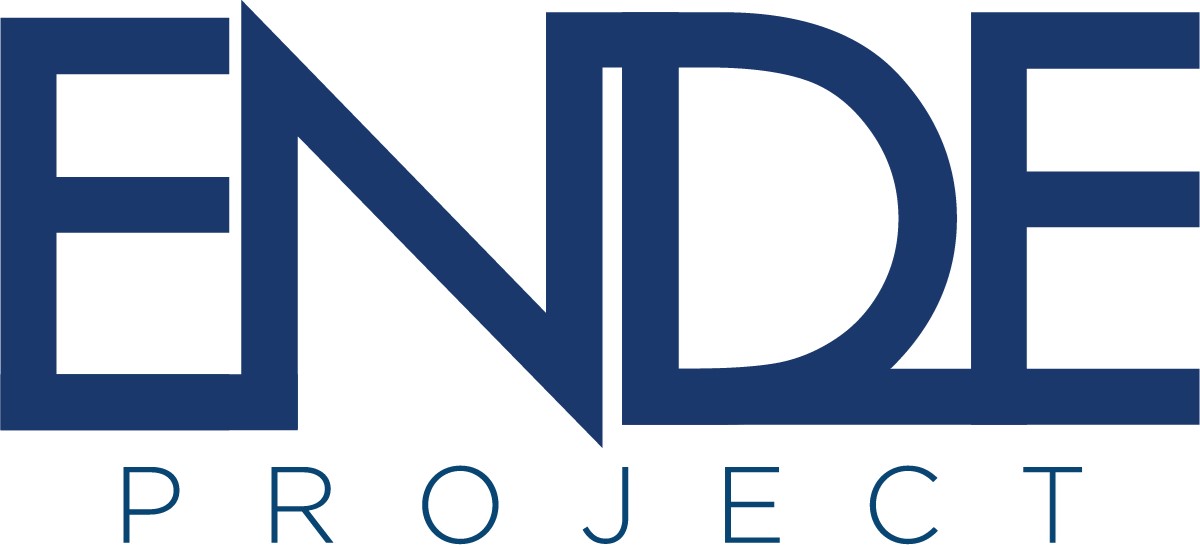 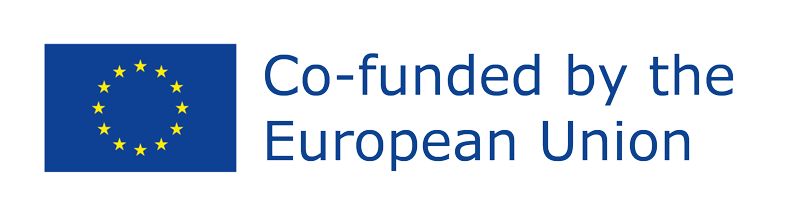 34